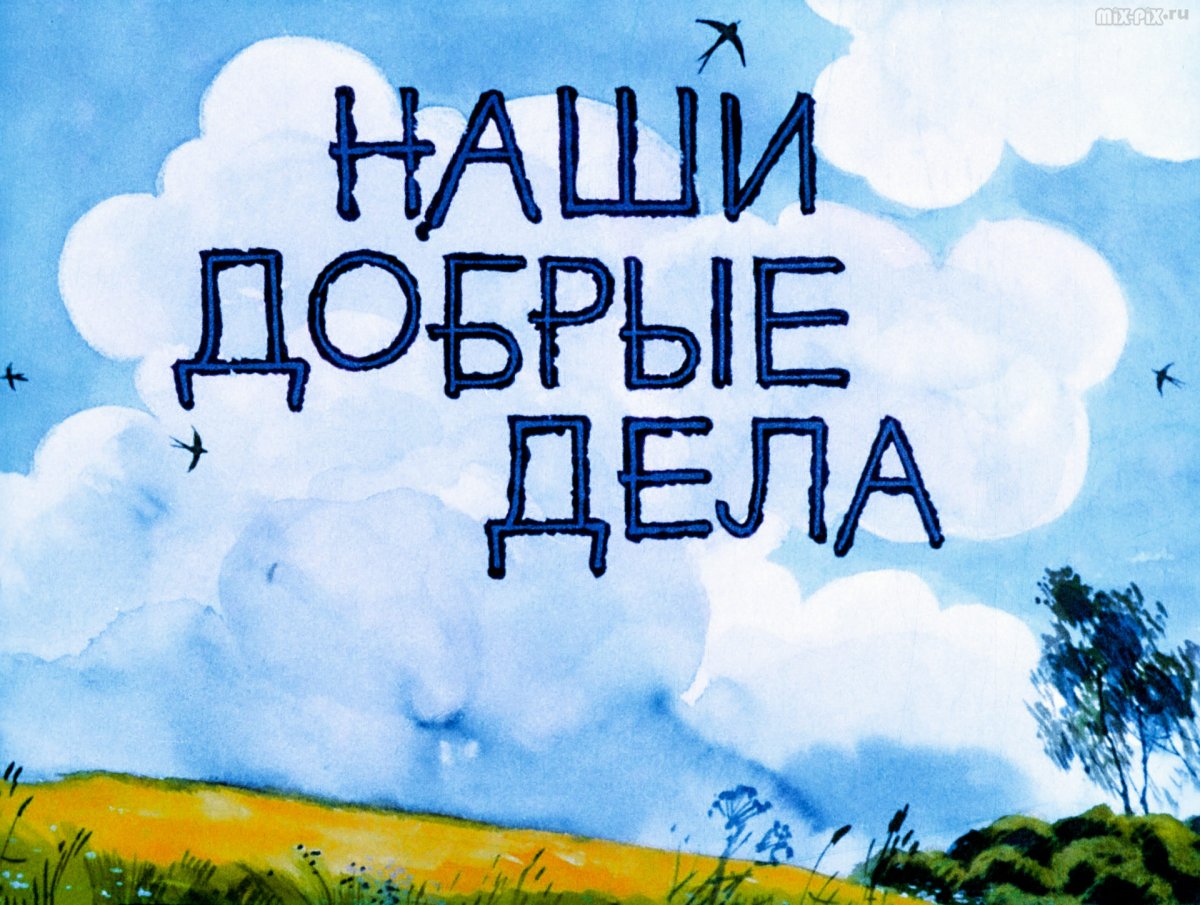 Бюджетное учреждение Омской области «Комплексный центр социального обслуживания населения Знаменского района»
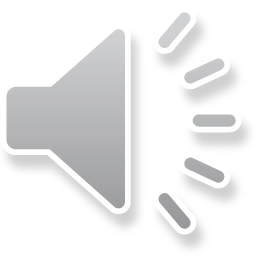 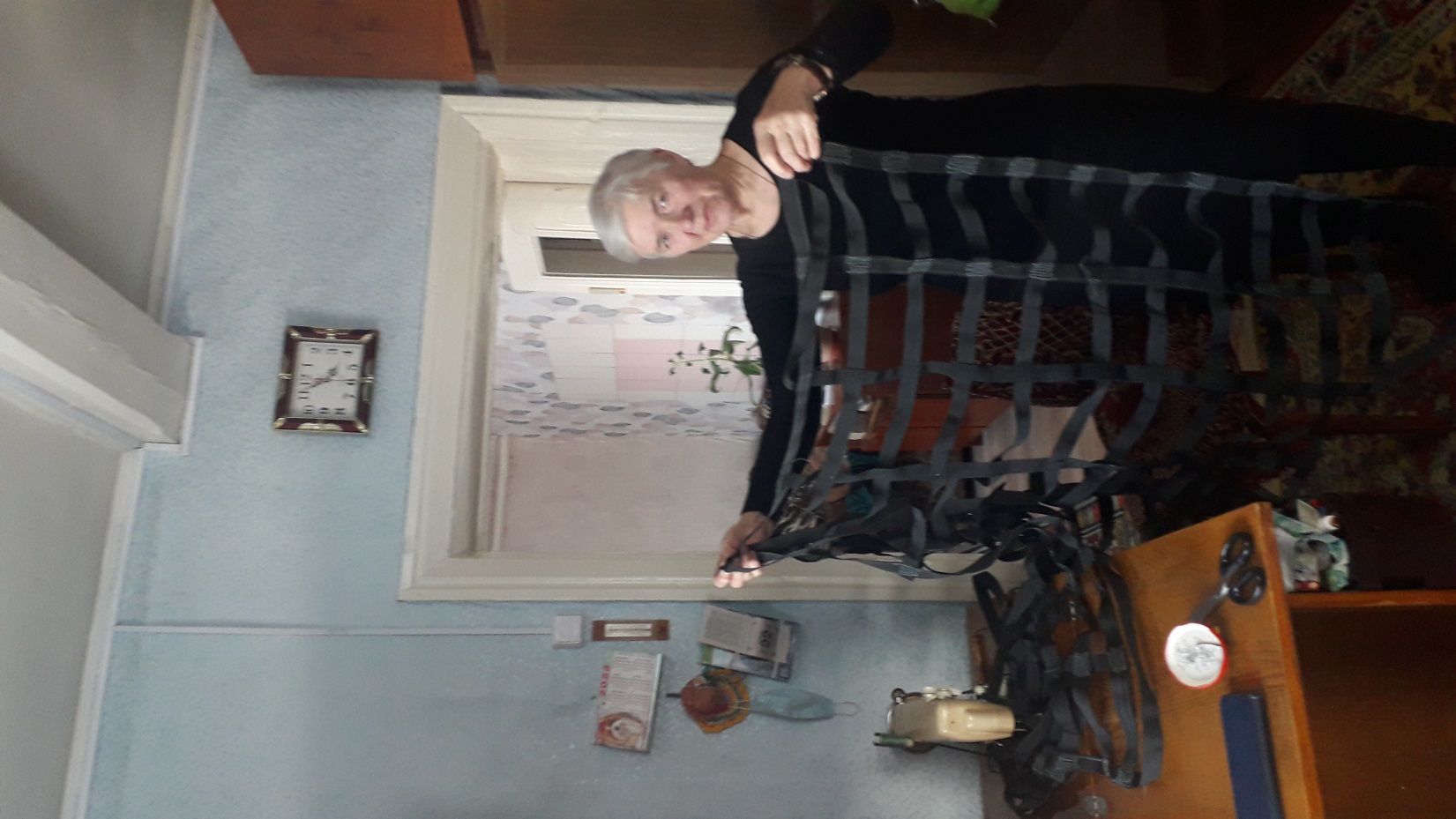 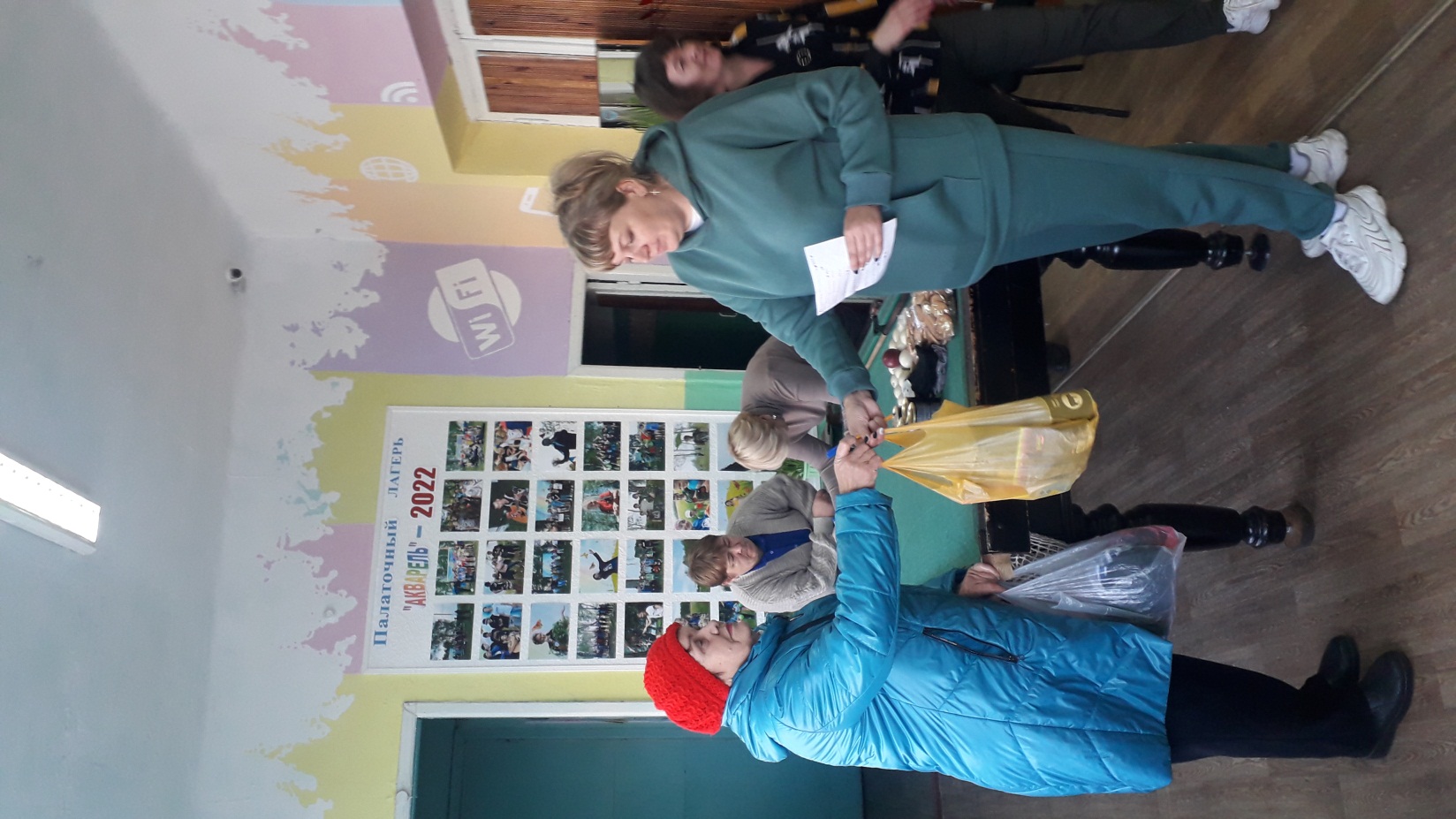 С
В
О
И
Х
 
Н
Е
 
Б
Р
О
С
А
Е
М
!!!
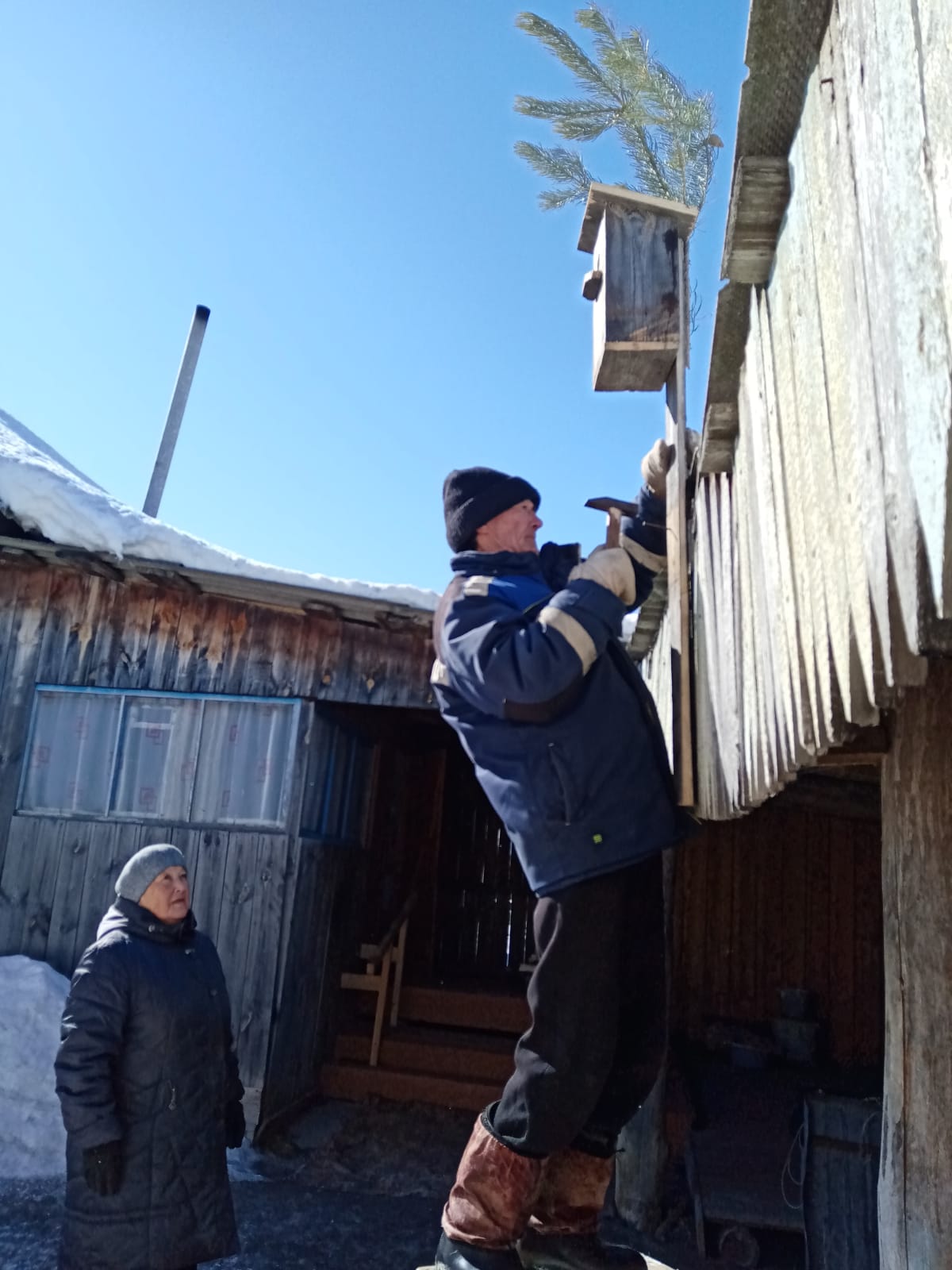 СЕРЕБРЯНЫЕ ВРЛОНТЁРЫ В ДЕЛЕДолгожданное письмоЖдём пернатых
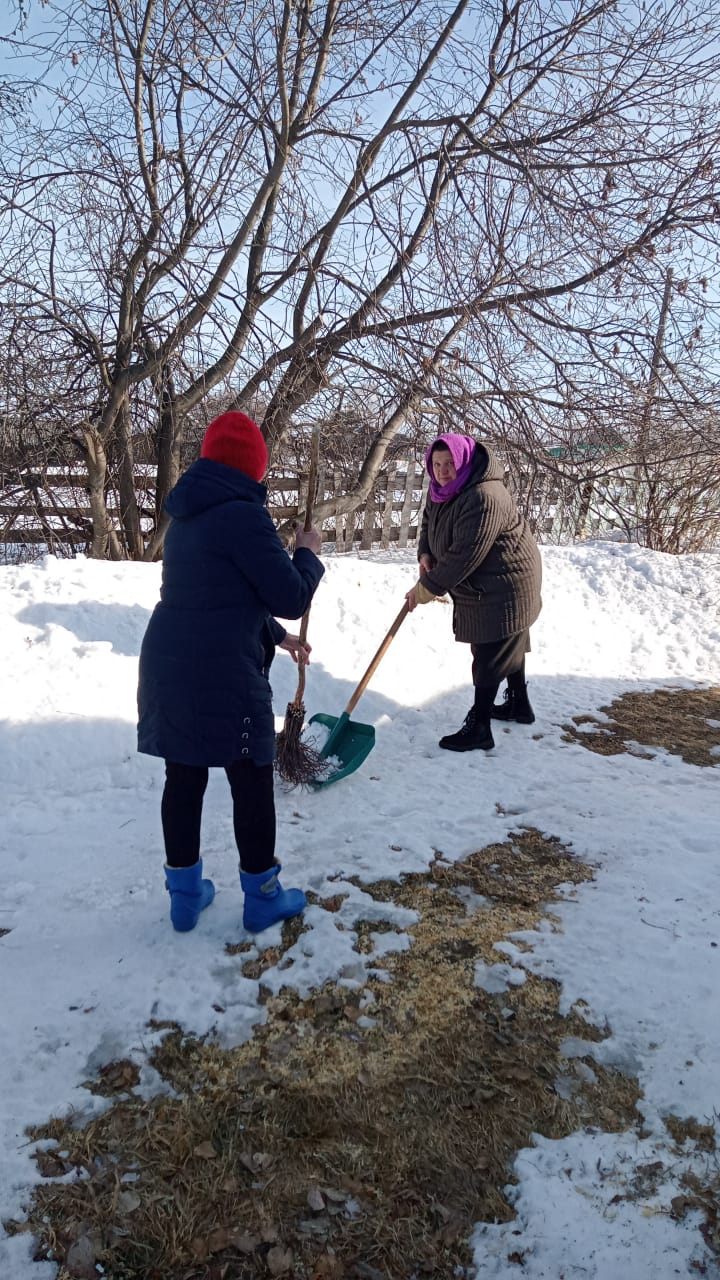 Не сидим и не скучаем волонтёров зазываем!
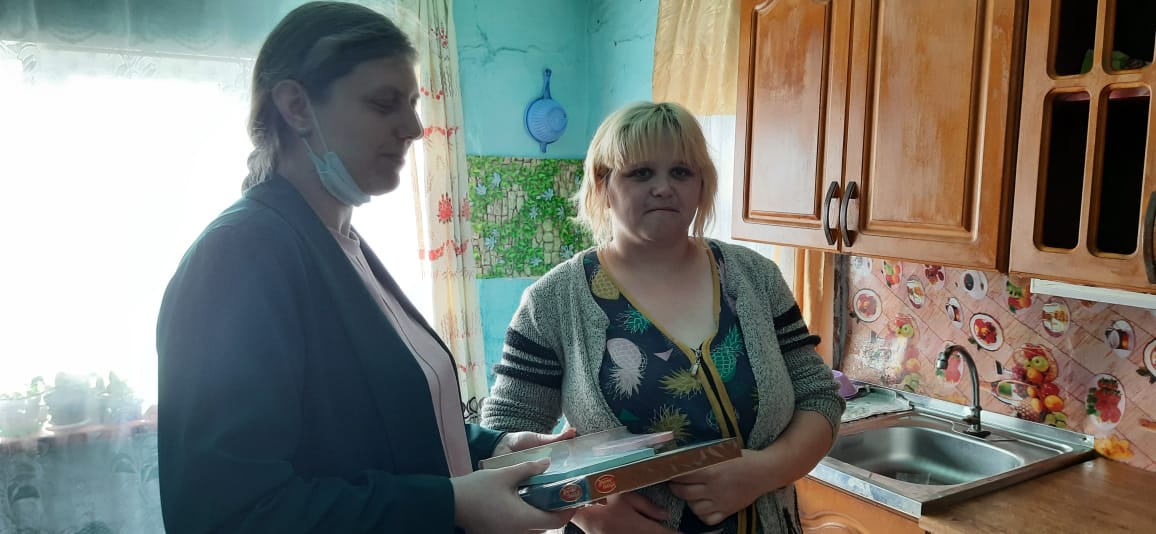 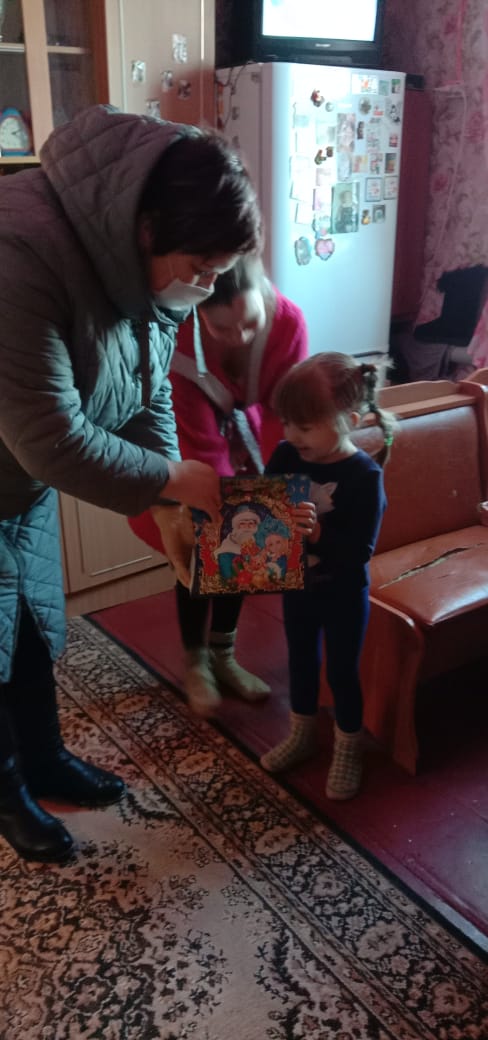 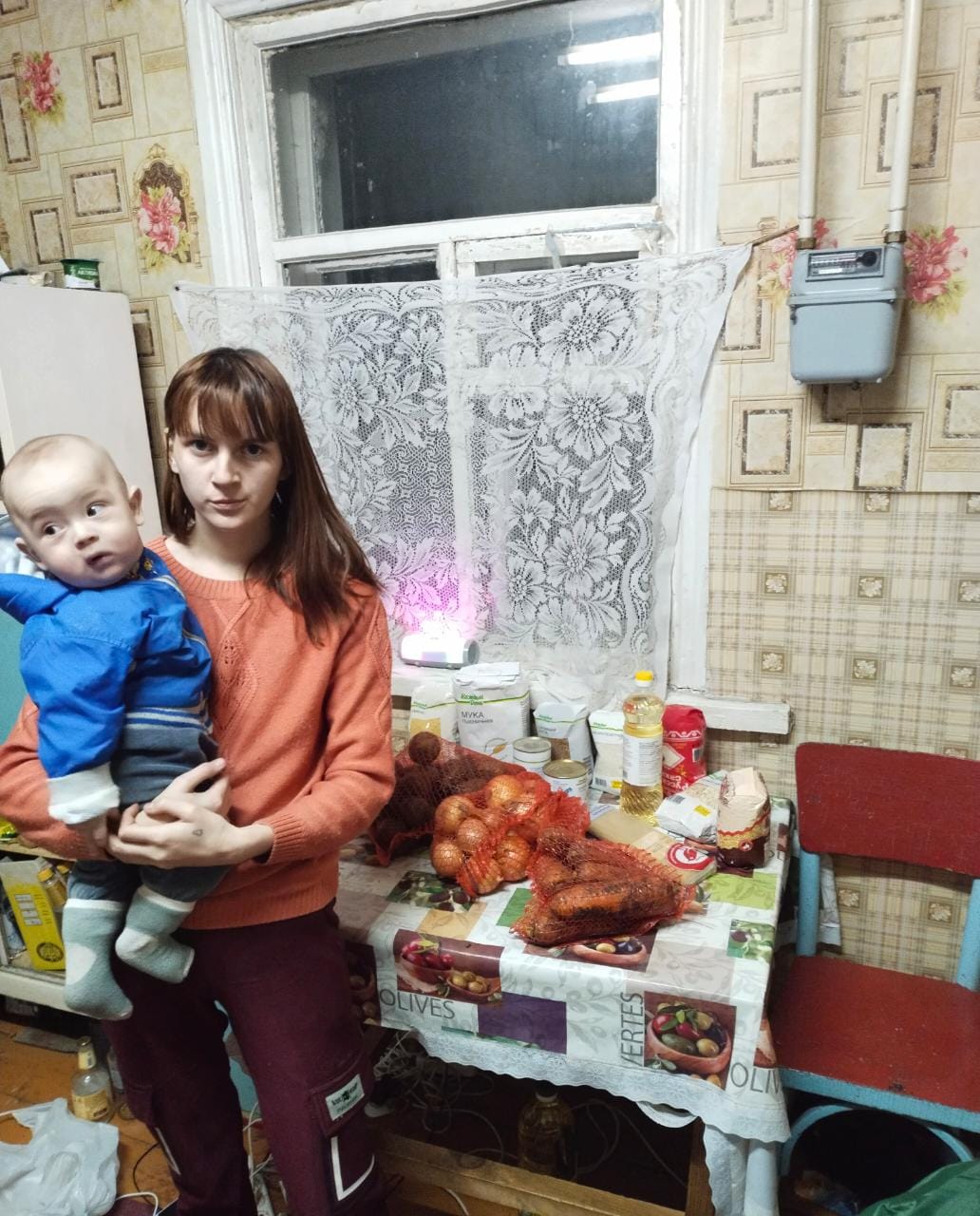 Нет в России семьи такой чтобы помощь не оказал волонтёр!Дети наше будующее!
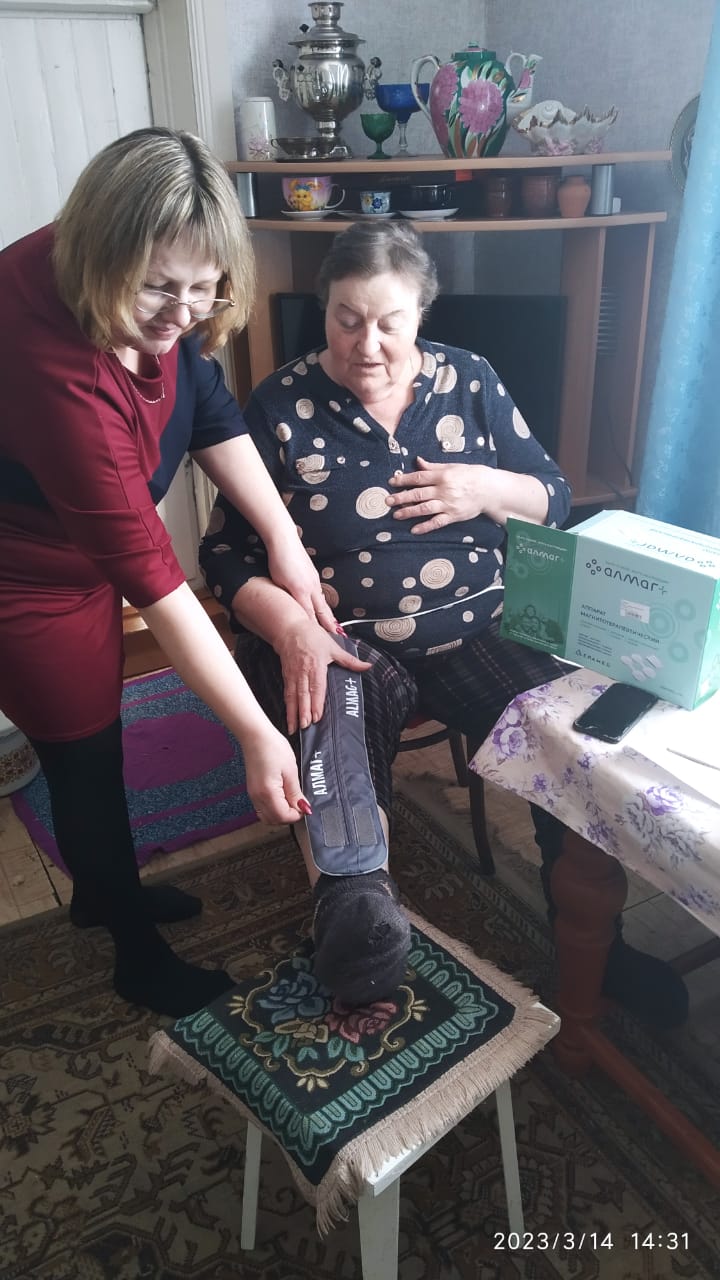 Проект «ДОБРО РЯДОМ»Специалисты отделения проводят обучающие занятия с волонтёрами
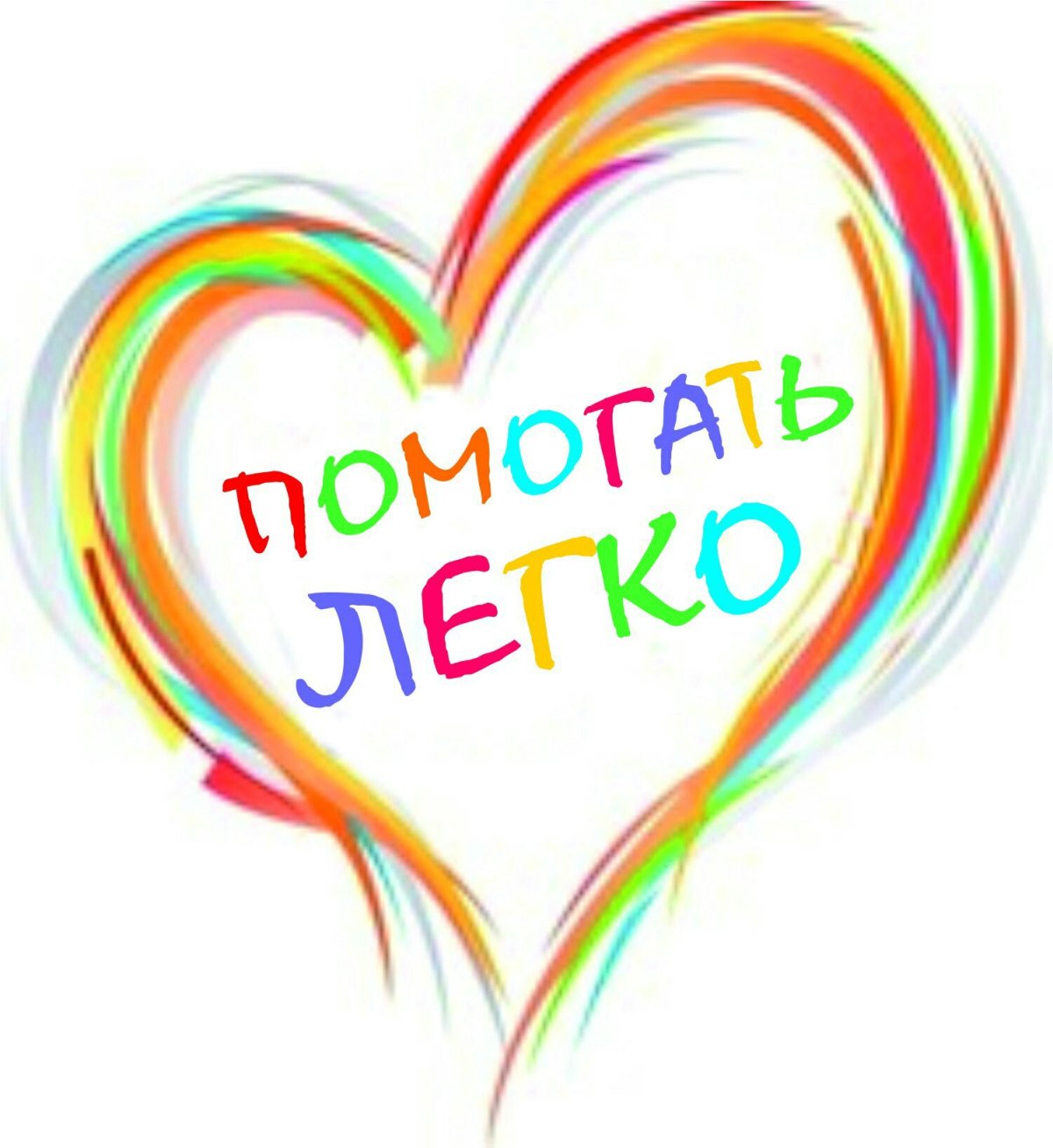 МЫ ВМЕСТЕМЫРЯДОМ